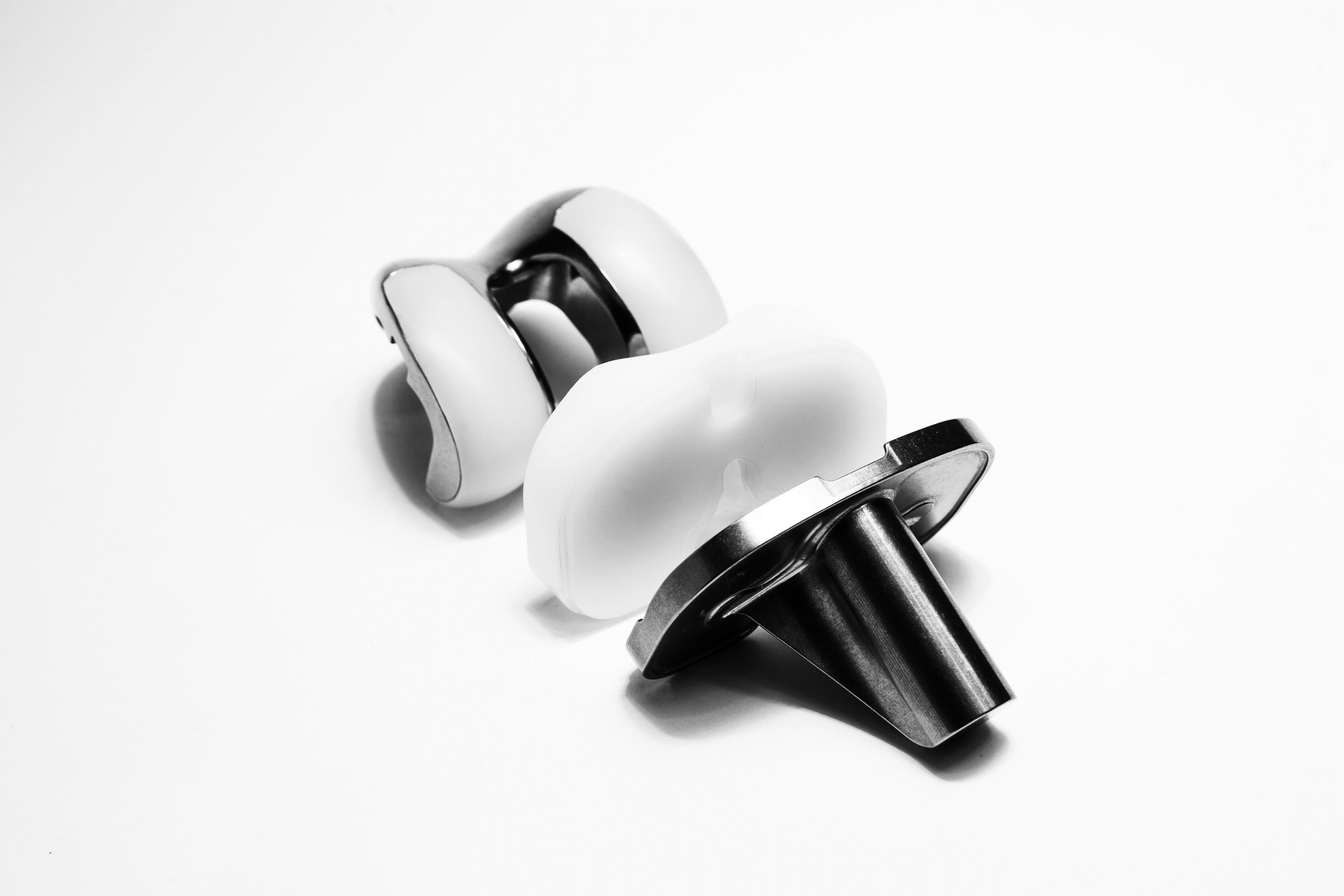 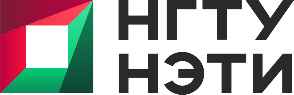 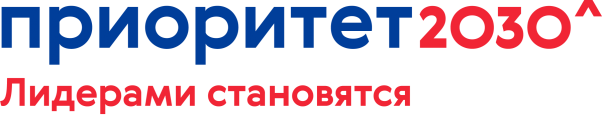 НОВЫЕ МАТЕРИАЛЫ
ДЛЯ ПРОРЫВНЫХ
ТЕХНОЛОГИЙ
Руководитель: 
Тюрин Андрей Геннадьевич, 
к.т.н., доцент
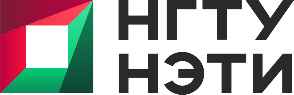 ЦЕЛЬ ПРОЕКТА

обеспечение превосходства в технологиях создания и практического применения новых керамических и металлических материалов с уникальными свойствами, 
создание исследовательской инфраструктуры мирового уровня в области материаловедения.
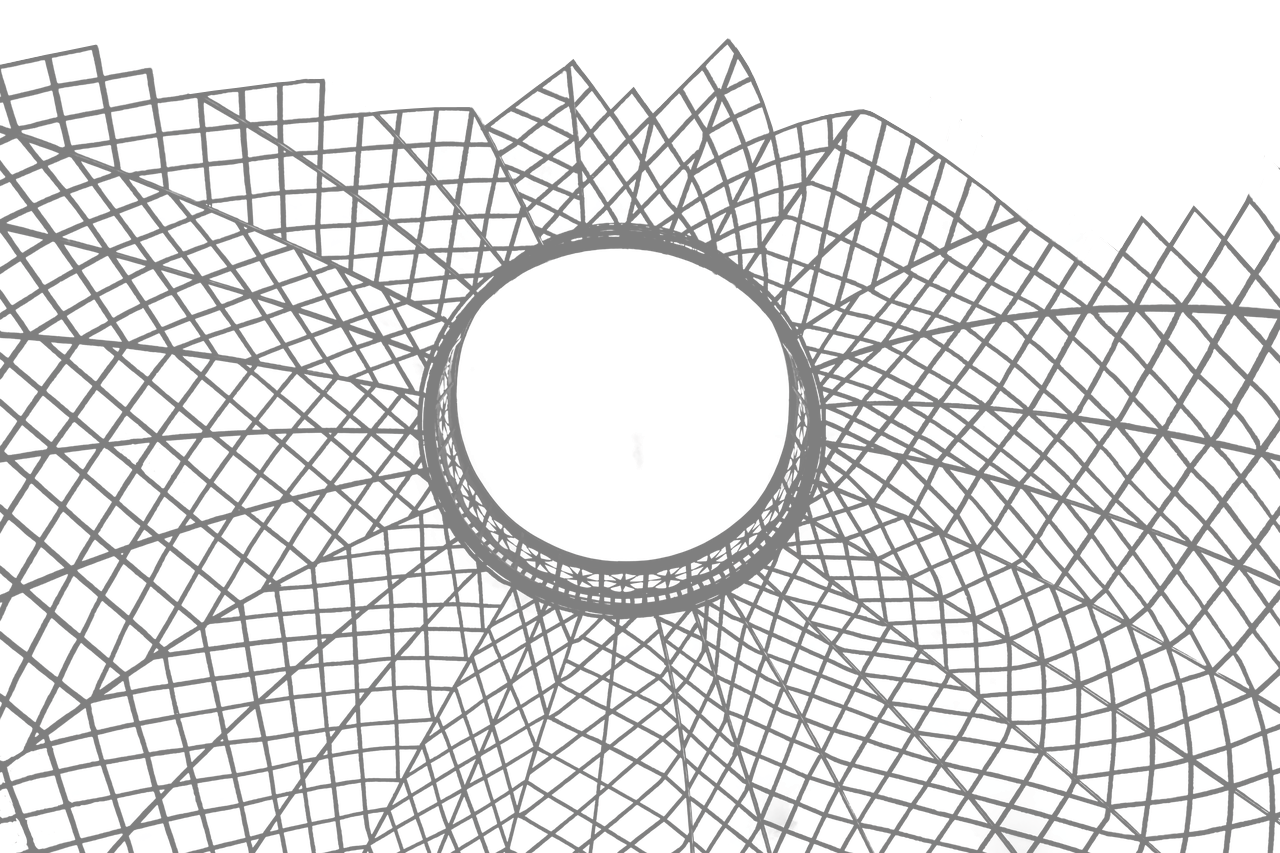 НАПРАВЛЕНИЯ РАБОТЫ

 
1) Научные станции НГТУ НЭТИ в ЦКП «СКИФ»

2) Новые металлические материалы:

Разработка новых металлических материалов с повышенным уровнем коррозионной стойкости, предназначенных для изготовления деталей, работающих в особо агрессивных средах

Концептуальное проектирование и создание сетчатых материалов различного функционального назначения

Разработка состава, оптимизация структуры и технологии получения чугунных формокомплектов для изготовления стекольной продукции
3) Композиционные керамические материалы:

Разработка новых композиционных керамических материалов для производства импортозамещающей высокотехнологичной продукции

Разработка технологии получения передовых магнитомягких ферритовых материалов для импортозамещающего производства магнитопроводов трансформаторов
НАУЧНЫЕ СТАНЦИИ НГТУ НЭТИ В ЦКП «СКИФ»
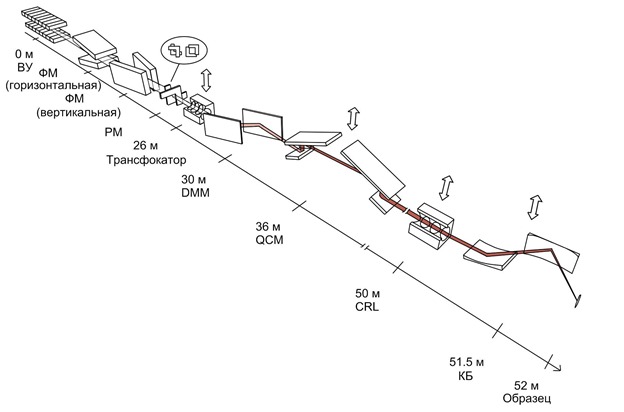 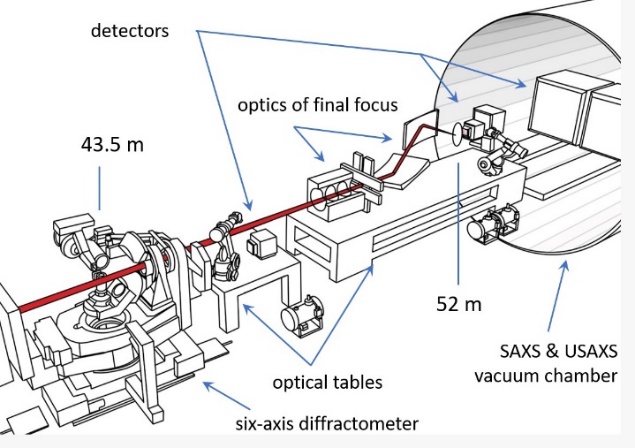 ЦЕЛЬ ПРОЕКТА

Разработка проектов научно-исследовательских станций НГТУ в Центре коллективного пользования «СКИФ»

РЕЗУЛЬТАТЫ ПРОЕКТА

Разработаны концептуальные проекты ондуляторной и вигглерной станций НГТУ
Создано конструкторское бюро по проектированию отдельных узлов и механизмов для станции первой очереди Микрофокус (объем законтрактованных средств на выполнение работ — 148 млн руб.)

КЛЮЧЕВЫЕ ПАРТНЕРЫ 

Институт катализа СО РАН
ИЯФ СО РАН
ФИЦ ИВТ
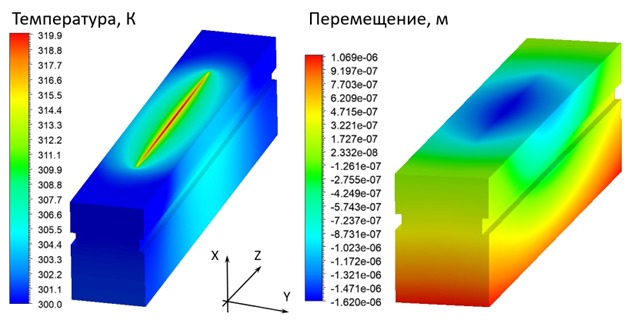 15 публикаций в авторитетных СМИ
РЕЗУЛЬТАТЫ РЕАЛИЗАЦИИ СТРАТЕГИЧЕСКОГО ПРОЕКТА
Разработаны металлические материалы с уникальными свойствами, сочетающие высокие механические свойства с высокой коррозионной стойкостью в концентриро-ванных растворах кипящих кислот для изделий химической промышленности
РЕЗУЛЬТАТЫ РЕАЛИЗАЦИИ СТРАТЕГИЧЕСКОГО ПРОЕКТА
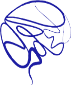 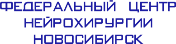 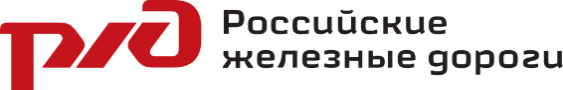 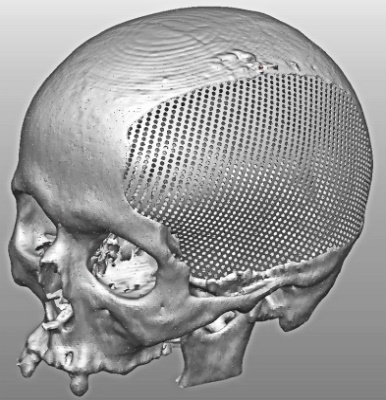 определены рациональные структуры сетчатых конструкций с программируемой жесткостью и прочностью. Технология позволяет сократить до 60 % времени и до 30 % стоимости изделия
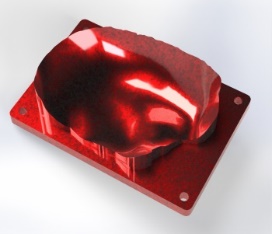 «…Интересы исследователей и реконструктивных нейрохирургов в настоящее время сосредоточены на поиске и разработке новых поколений материалов, наиболее близких по всем своим характеристикам к замещаемым тканям. Помимо требований к биосовместимости, способности удерживать форму, пластичности и т.п., важны повышение точности изготовления имплантатов, сокращение сроков их изготовления и снижение стоимости. Именно этого мы добились с учеными НГТУ, разработав технологию формообразования имплантатов из биосовместимых титановых сетчатых пластин... Предварительные результаты показали, что срок их изготовления может быть сокращен с 3 мес. до 3 недель, а стоимость – почти на 30 %...».
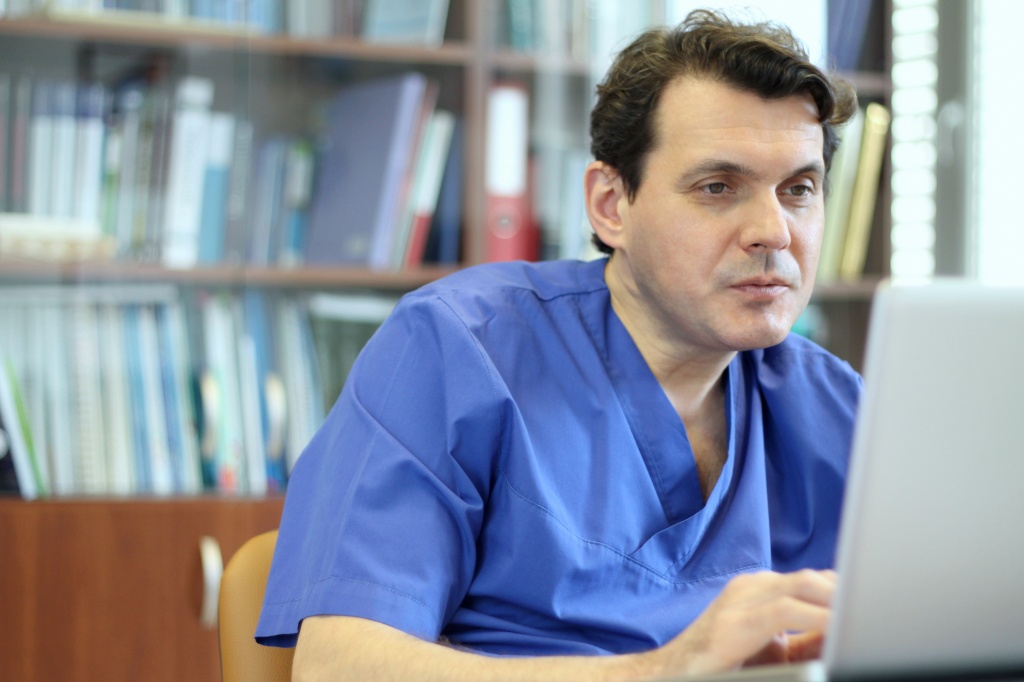 3D модель комплекта
формообразующих матриц
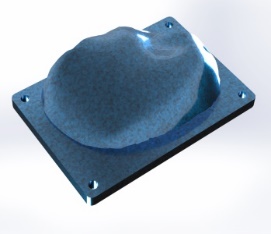 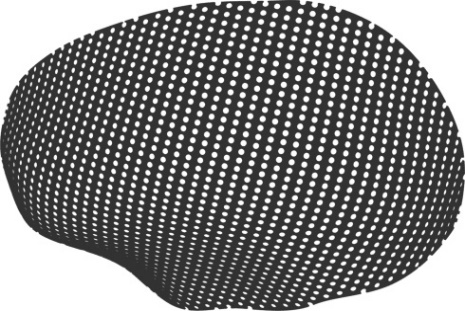 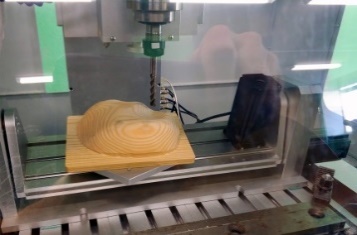 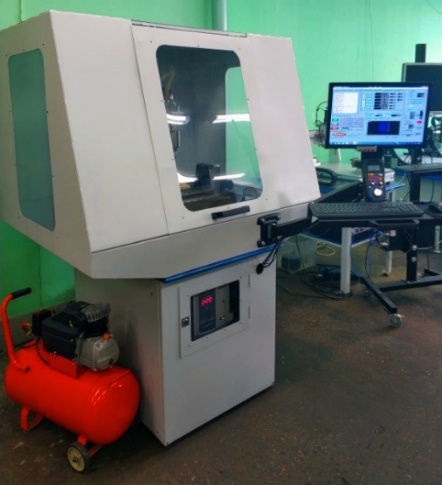 Джамиль Рзаев, 
д-р мед. наук, главный врач 
ФГБУ «Федеральный центр нейрохирургии» 
Министерства 
здравоохранения РФ
Пятикоординатный обрабатывающий 
центр для обработки формообразующих матриц сетчатых индивидуальных имплантатов
3D модель персонализированной
пластины
РЕЗУЛЬТАТЫ РЕАЛИЗАЦИИ СТРАТЕГИЧЕСКОГО ПРОЕКТА
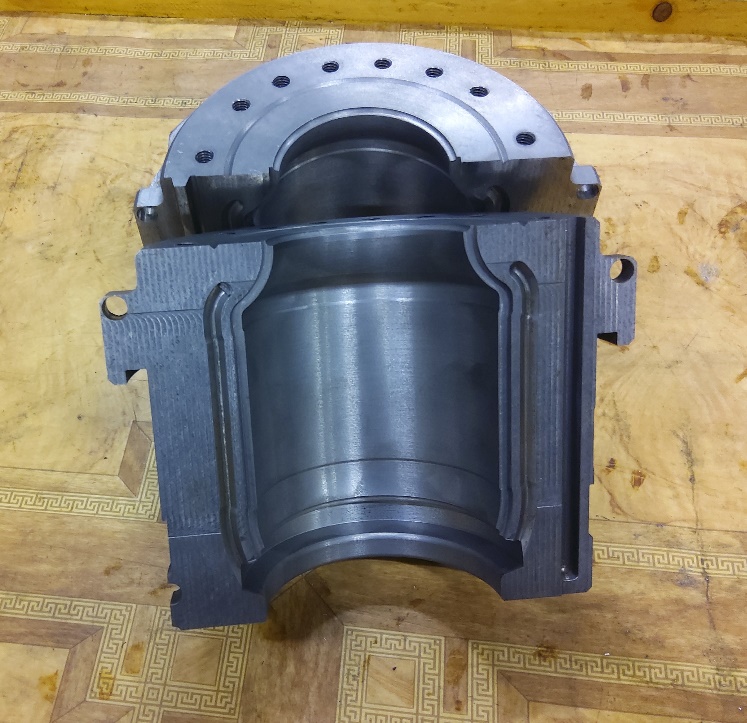 Внешняя сторона
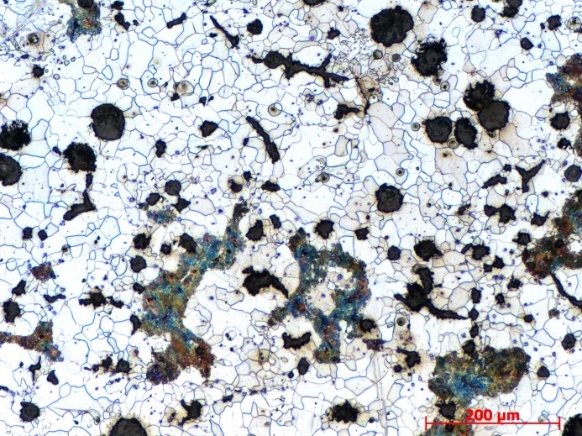 Получены новые составы чугунов с градиентым строением, обладающие повышенными триботехническими свойствами при повышенных температурах и технология получения изделий из них

Изготовлена технологическая оснастка для литья стекольной тары для проведения промышленных испытаний
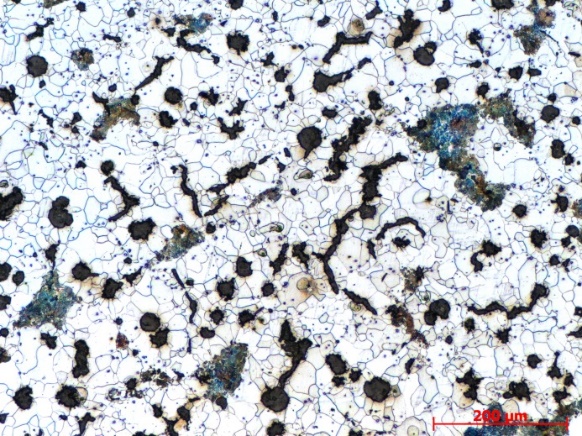 Чистовая стеклоформа
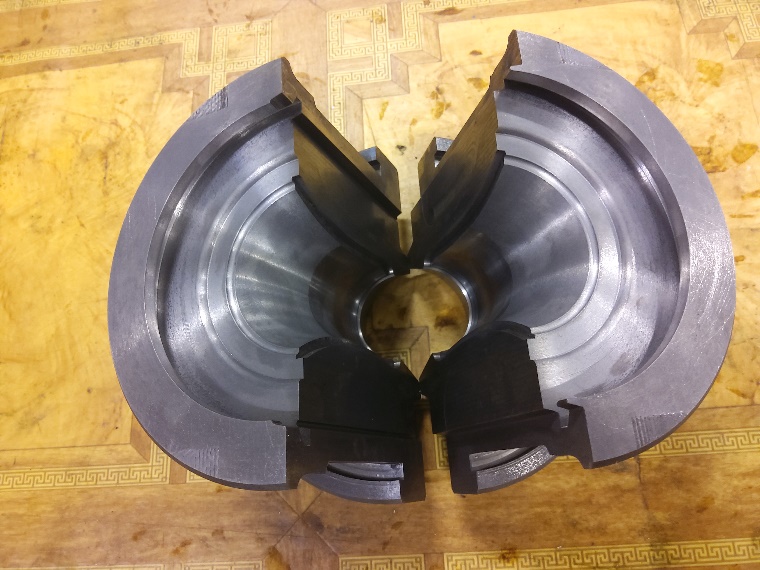 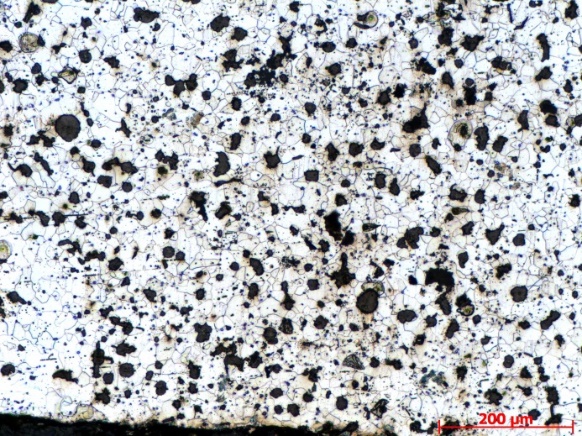 Рабочая поверхность
Черновая стеклоформа
РЕЗУЛЬТАТЫ РЕАЛИЗАЦИИ СТРАТЕГИЧЕСКОГО ПРОЕКТА
Структура керамики Kyocera
Структура керамики НГТУ
Получен оксидно-карбидный керамический материал, обладающий большими, чем у твердых сплавов, твёрдостью и теплостойкостью, позволяющий проводить обработку ковких, высокопрочных, отбеленных, модифицированных чугунов и закаленных сталей (до 65 HRC). 

Разработана и изготовлена опытная 
партия режущих пластин для 
оснащения металлорежущего 
инструмента.
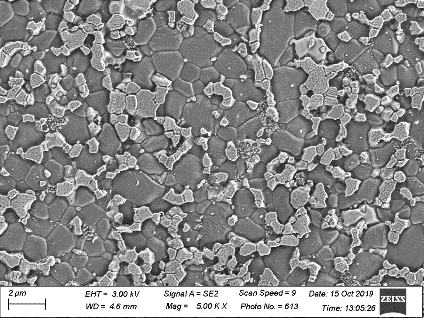 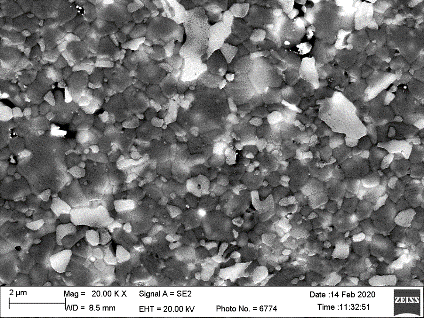 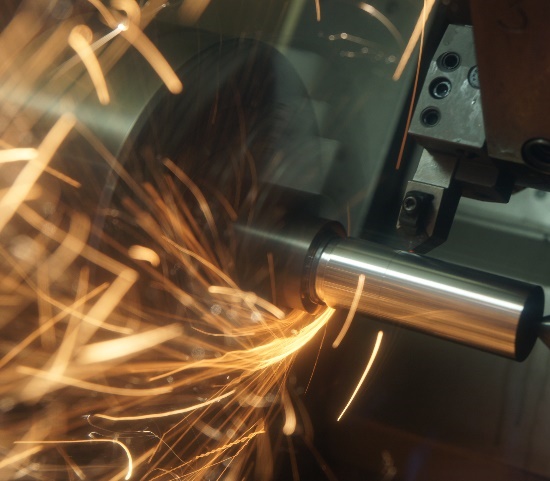 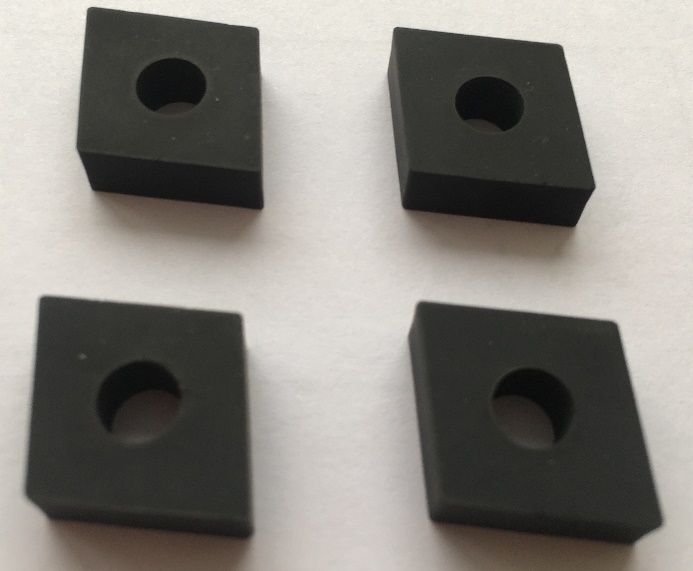 РЕЗУЛЬТАТЫ РЕАЛИЗАЦИИ СТРАТЕГИЧЕСКОГО ПРОЕКТА
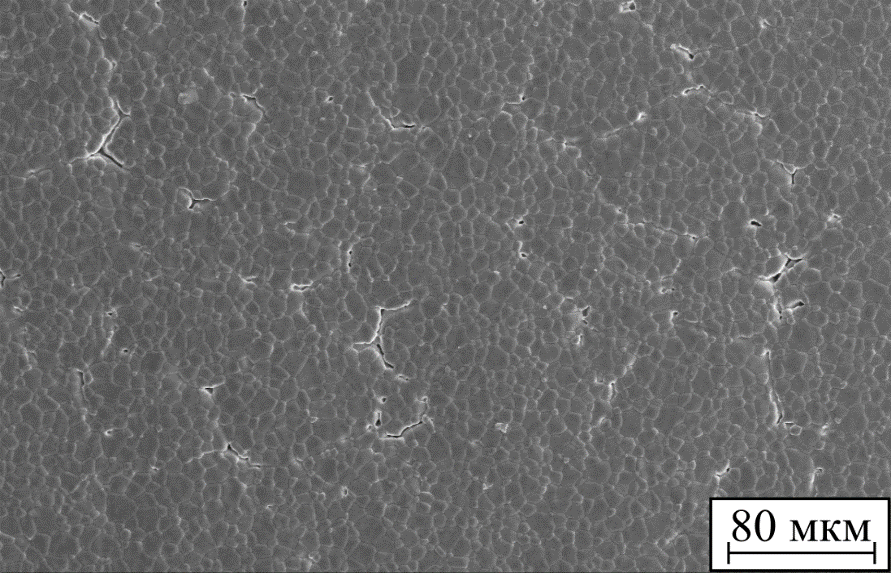 Границы гранул
Структура феррита Epcos N87
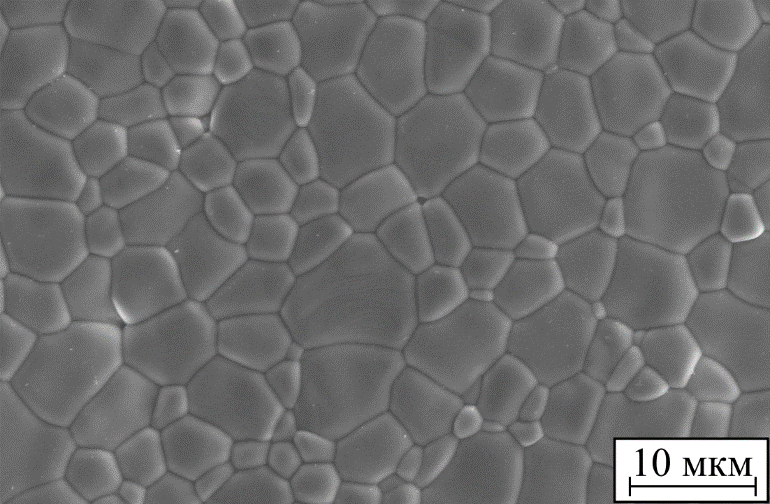 Разработан высокоплотный марганец-цинковый ферритовый материал с гомогенным распределением составляющих и однородной зеренной структурой. Получены лабораторные образцы кольцевых магнитопроводов
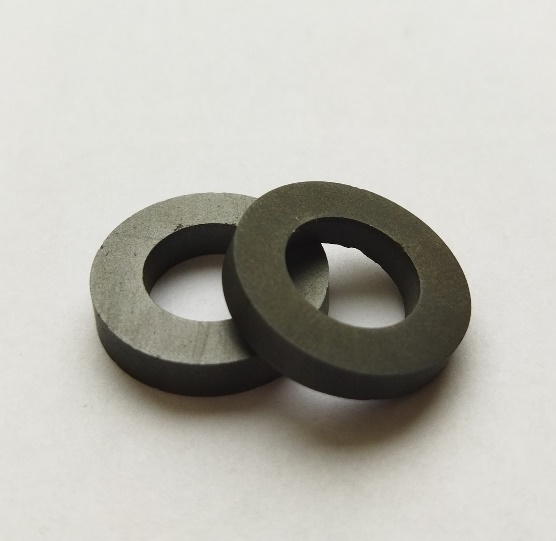 Структура феррита НГТУ
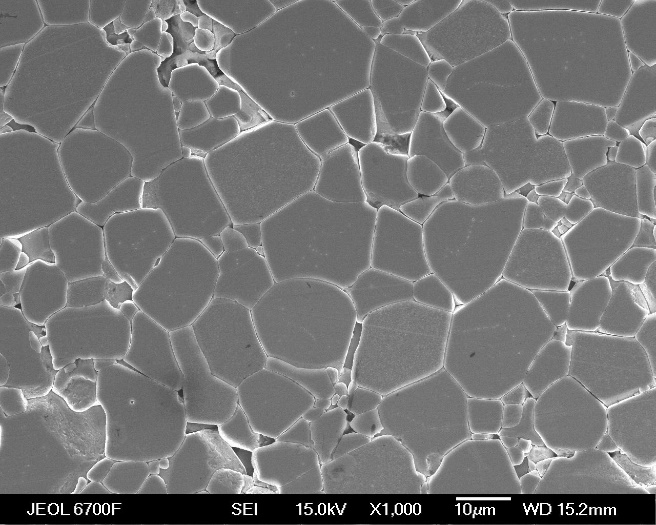 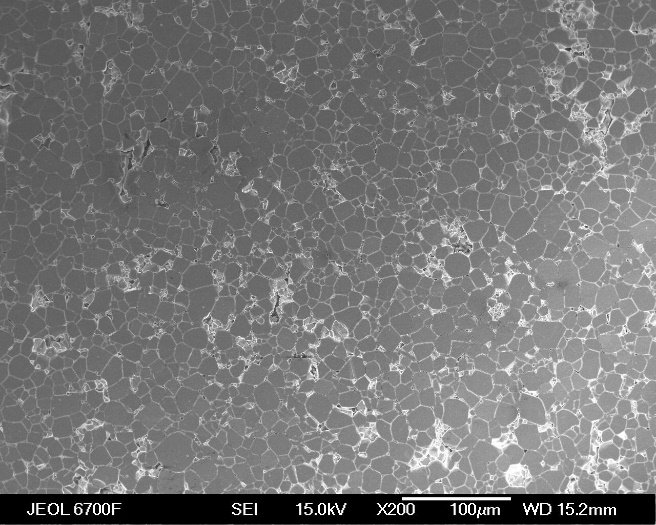 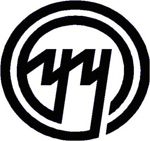 АО «Улан-Удэнское приборостроительное производственное объединение»
ДОСТИГНУТЫЕ ПОКАЗАТЕЛИ ПО СТРАТЕГИЧЕСКОМУ ПРОЕКТУ ЗА 2022 ГОД
Количество индексируемых в базе данных WoS Core Collection публикаций за 2022 год – 12 (+2 в печати)

Количество индексируемых в базе данных Scopus публикаций типов «Article», «Review» за 2022 год – 22 (+ 4 в печати)

Объем поступивших средств – 57 947 тыс. руб.

Количество лиц, привлечённых для выполнения работ по стратегическому проекту – 24 чел, из них студентов, магистрантов, аспирантов – 17 чел.

Численность лиц, прошедших обучение по дополнительным профессиональным программам НГТУ – 613 чел.

Объем доходов от реализации дополнительных профессиональных программи основных программ профессионального обучения – 5 100 тыс. руб.
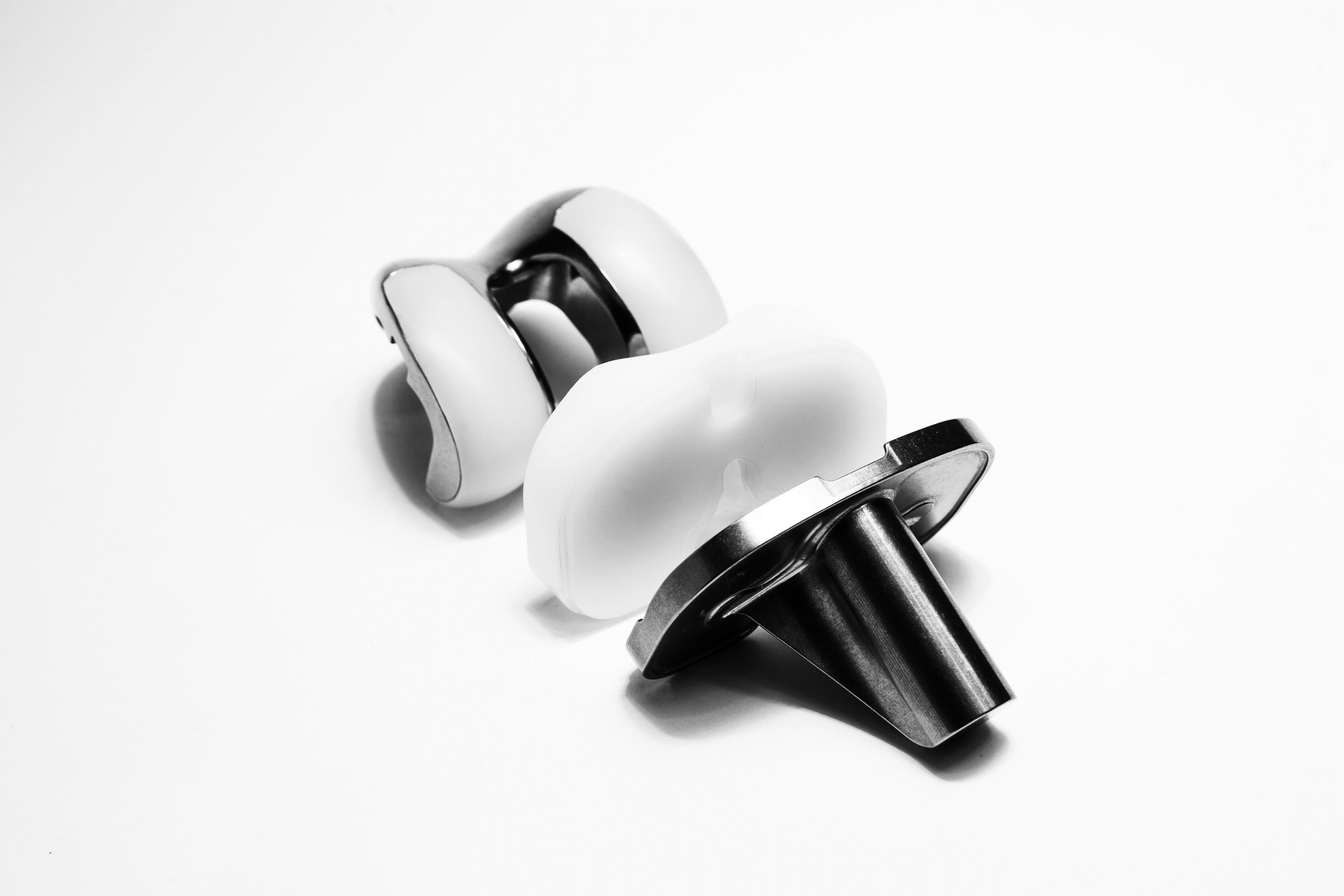 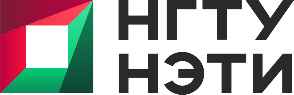 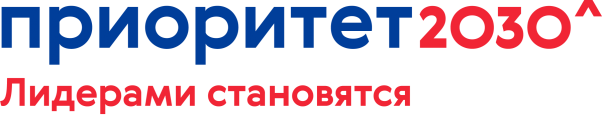 НОВЫЕ МАТЕРИАЛЫ
ДЛЯ ПРОРЫВНЫХ
ТЕХНОЛОГИЙ
Руководитель: 
Тюрин Андрей Геннадьевич, 
к.т.н., доцент
ПЛАНЫ РЕАЛИЗАЦИИ СТРАТЕГИЧЕСКОГО ПРОЕКТА НА 2023-24 гг.
Выполнение работ по проектированию и изготовлению монохроматоров, подвижек и элементов прецизионной механики (по договору с ТПУ)

Организация участка по изготовлению формокоплектов на площадях Новосибирского государственного технического университета НЭТИ

Разработка оксидно-нитридной режущей керамики на основе Al2O3-TiN для обработки меди, сплавов на основе никеля (под материал «ОДК-Кузнецов»)

В 2023 году планируется организация опытного производства режущих пластин на базе Техноцентра НГТУ

Масштабирование технологии по получению магнито-мягких ферритов (работы совместно с АО «Улан-Удэнское приборостроительное производственное объединение»)
СТРАТЕГИЯ РЕАЛИЗАЦИИ СТРАТЕГИЧЕСКОГО ПРОЕКТА НА 2023-24 гг.
Усиление и полноценное функционирование конструкторского бюро для решения задач по проектированию механизмов для станций «СКИФ»

Создание технологического кластера по изготовлению изделий и прототипов прецизионных механизмов для станций «СКИФ»

Создание коллектива для проведения работ по разработке конструкторской документации (гранты Минпромторга России и Агентства по технологическому развитию), а также работ по обратному инжинирингу изделий машиностроения